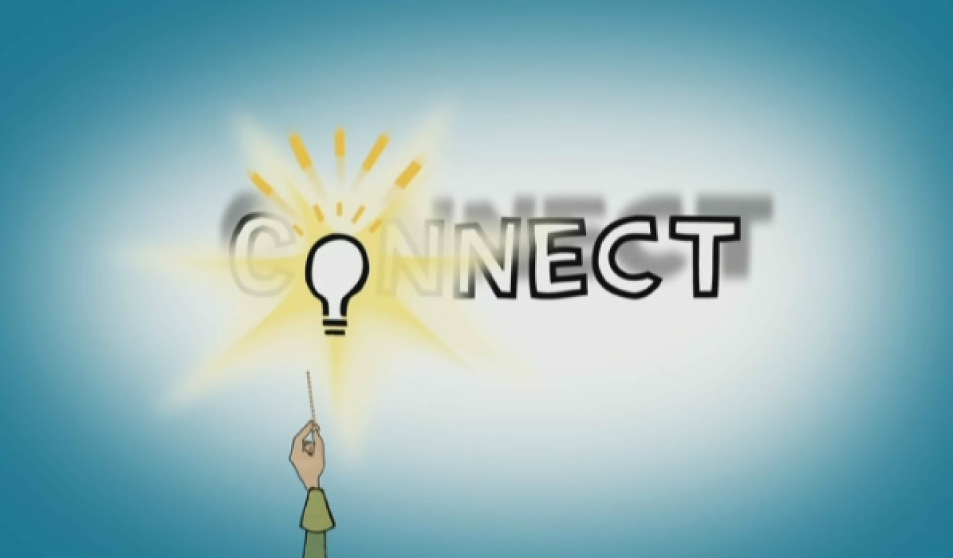 Review of last week
• An angel came to Mary and announced that she was pregnant with Jesus – the Son of God.

• Mary responded saying “I am the Lord’s servant, may your word to me be fulfilled.”

• God used Mary, whose situation was less than ideal, so that we know that God can use anyone of us to do his work .
Jesus as human
• Jesus came in the most unglamorous and unspectacular fashion to fully represent and embrace humanity – to become one of us. 

• Jesus came into this world to be one of us. We are not alone God is with us and knows us because he entered our pain and hardship through Jesus.
Connect with Jesus  (2Q’s)
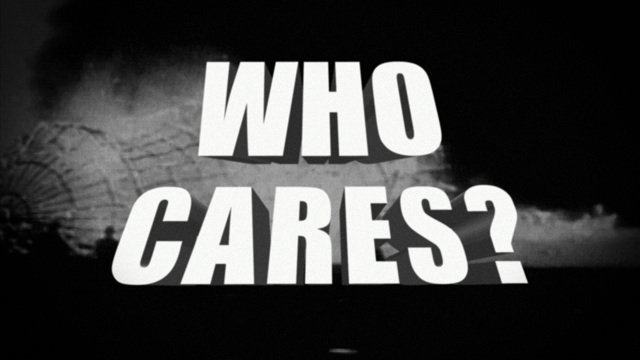 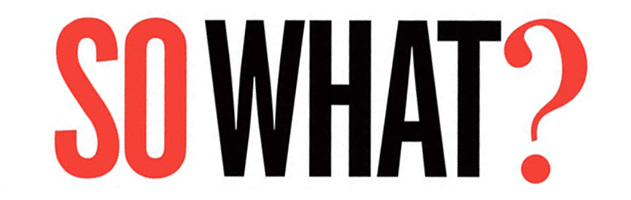 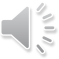 Jesus’ Less-Than-Miraculous life
Jesus was born without honor, praise, and glory - never demanding that we worship him.Jesus suffered with loss, grief, and stress so he could know our many pains. Not just watch us suffer.Jesus came as God on earth making himself available to humanity in the form of human. He connected with all of us.
The miracle
The miracle is not just that Jesus came to die for us and our sins. The more important piece of the miracle is that Jesus came to be one of us so he could know our experience personally. By living a regular life the miracle is magnified.
Our Prayer
God, when we suffer and struggle, let us remember you were there. When we celebrate in our joys, let us remember you were there.  
No matter what this life brings, let us remember that you were there.

Amen
Connect with Your Small Group
Offering
 Blessings and Bummers
 Bibles – Luke 2:1-17